Colorful, Flamboyant Birds
Peacocks and others
Peacocks
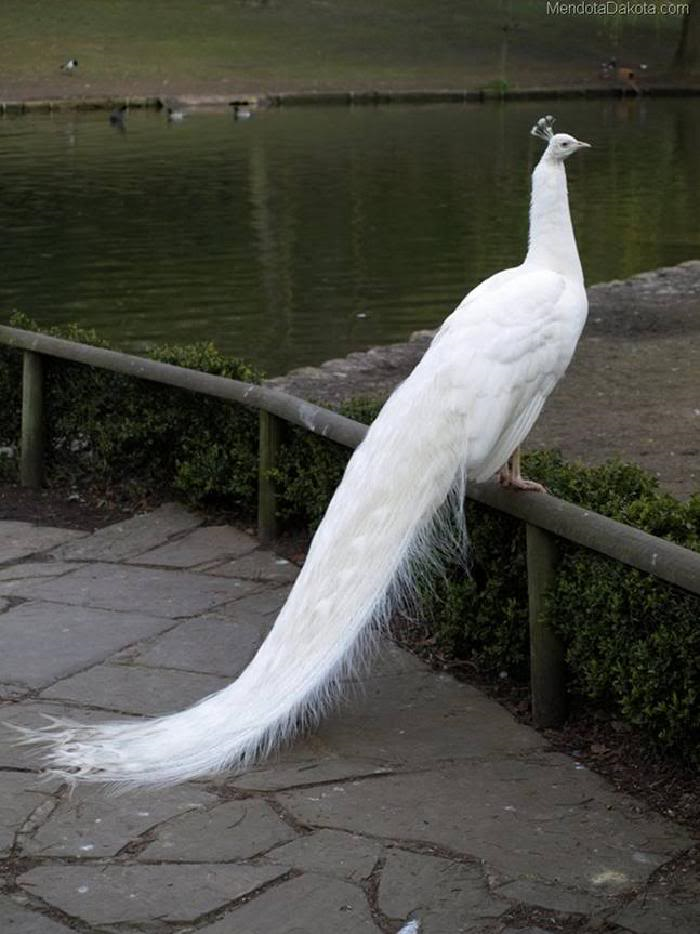 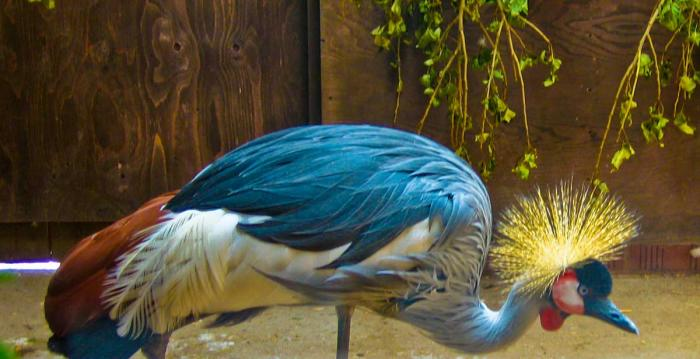 Other flamboyant birds
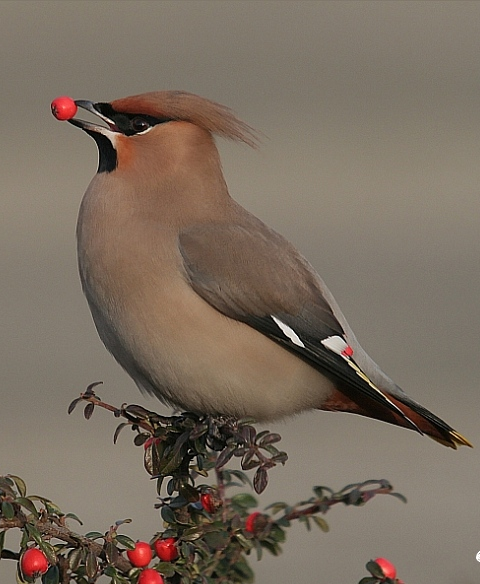 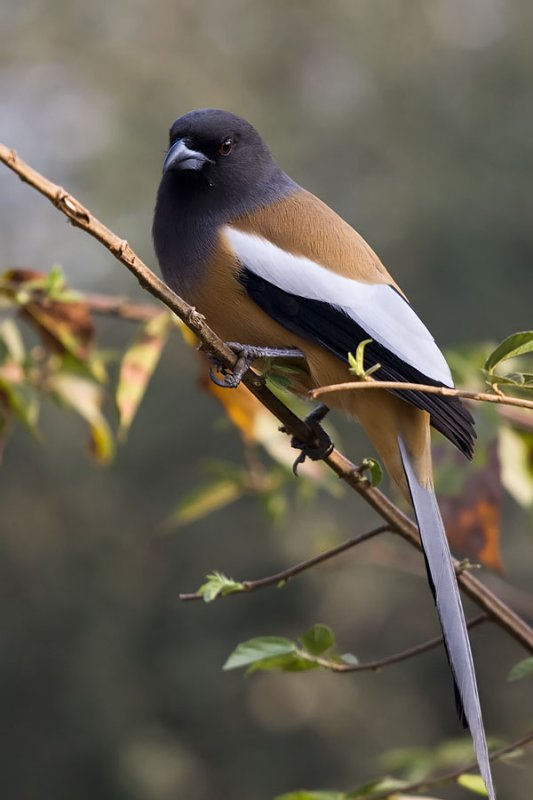 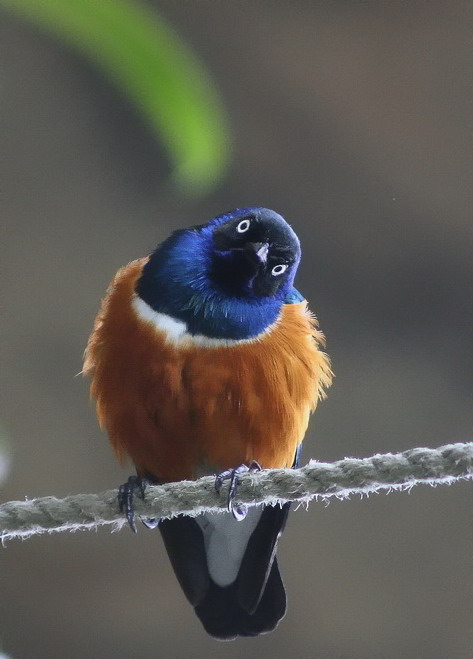 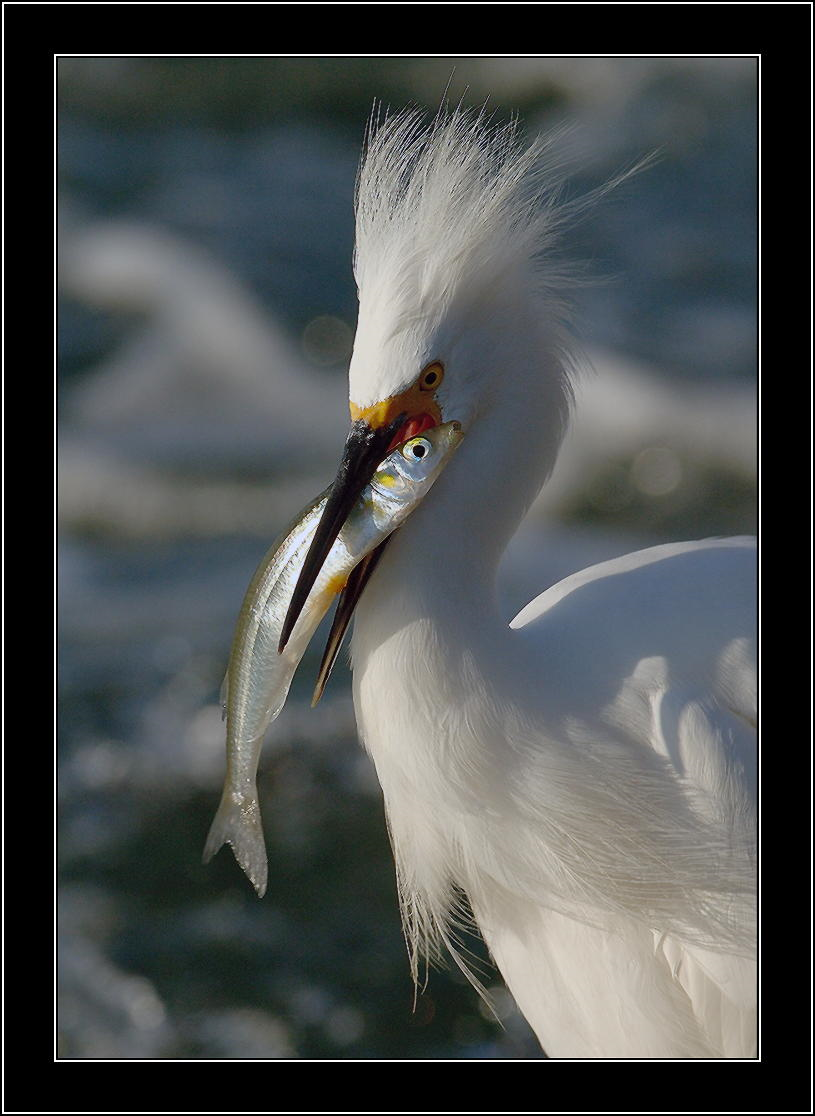 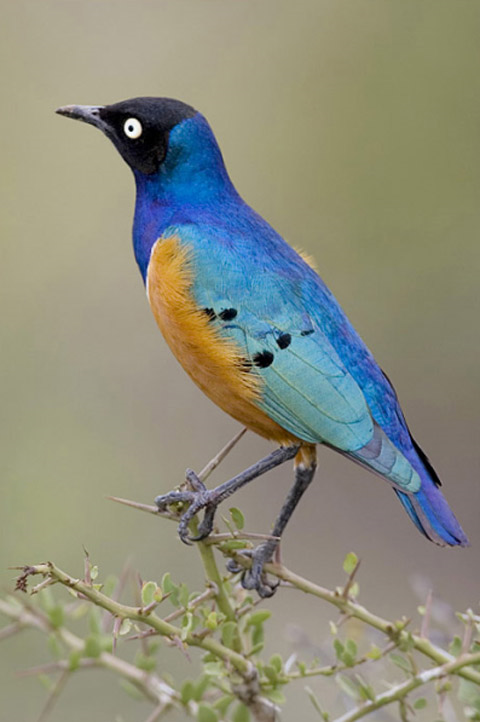 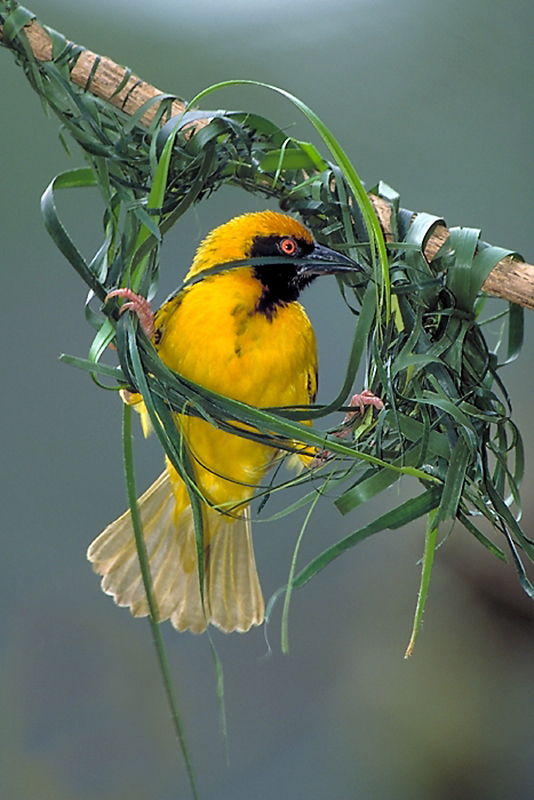 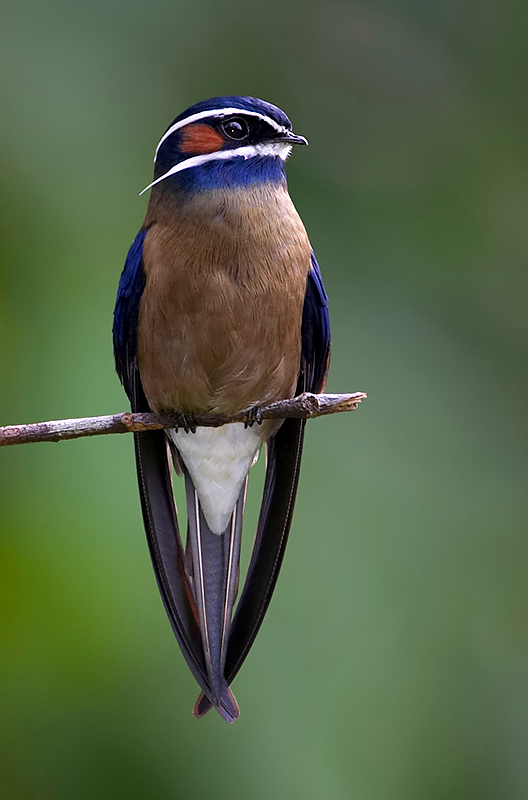 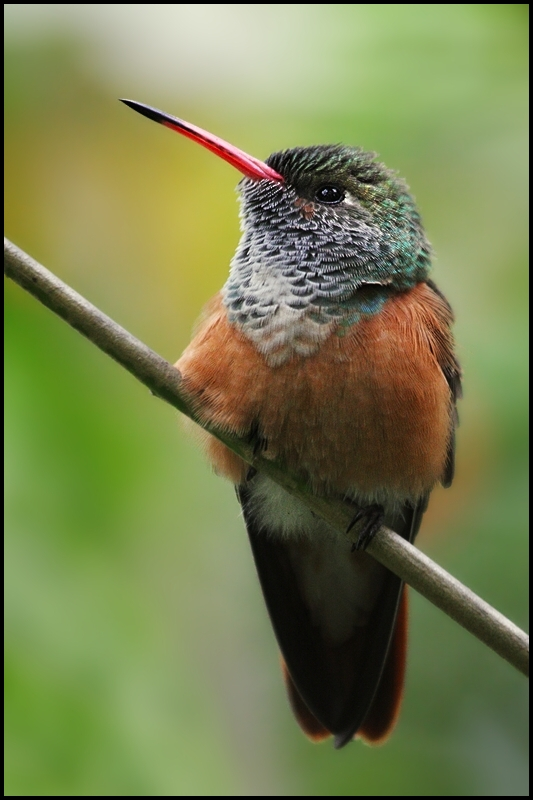 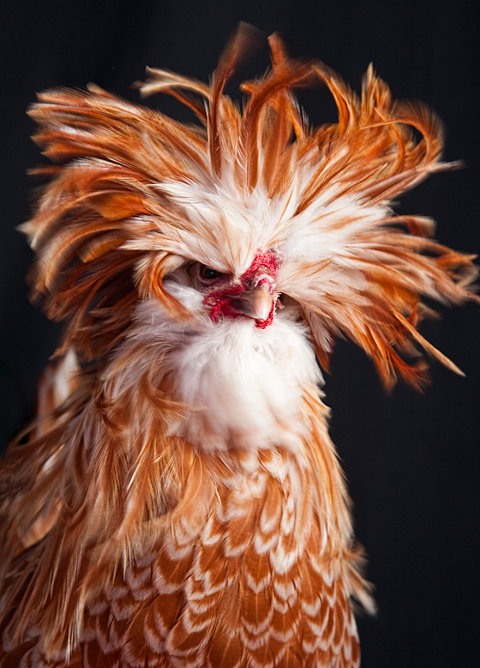 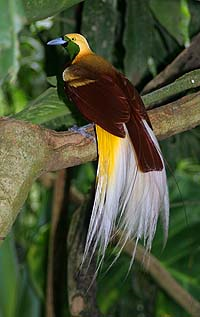 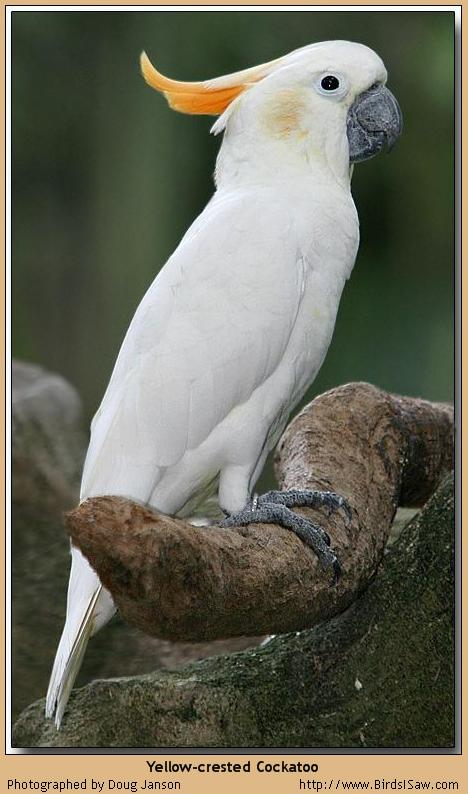